New Adult Bible Classes Begin Today

Tracing God’s Plan (Auditorium – Steve Patton)
A study tracing God’s plan throughout the Bible
Genesis 1-11 (Canaan – Taylor Pickup)
A study of these foundation chapters of all of scripture
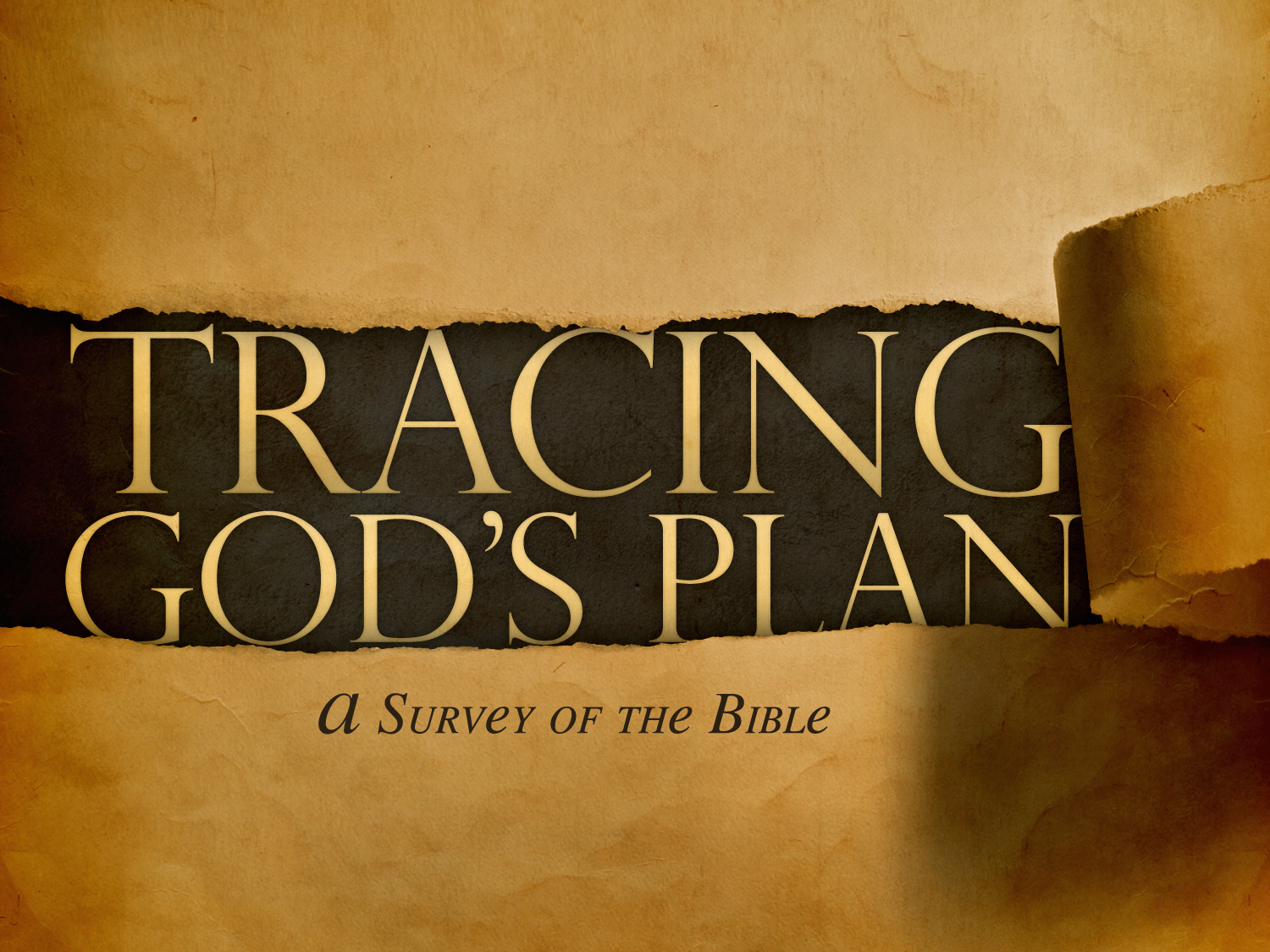 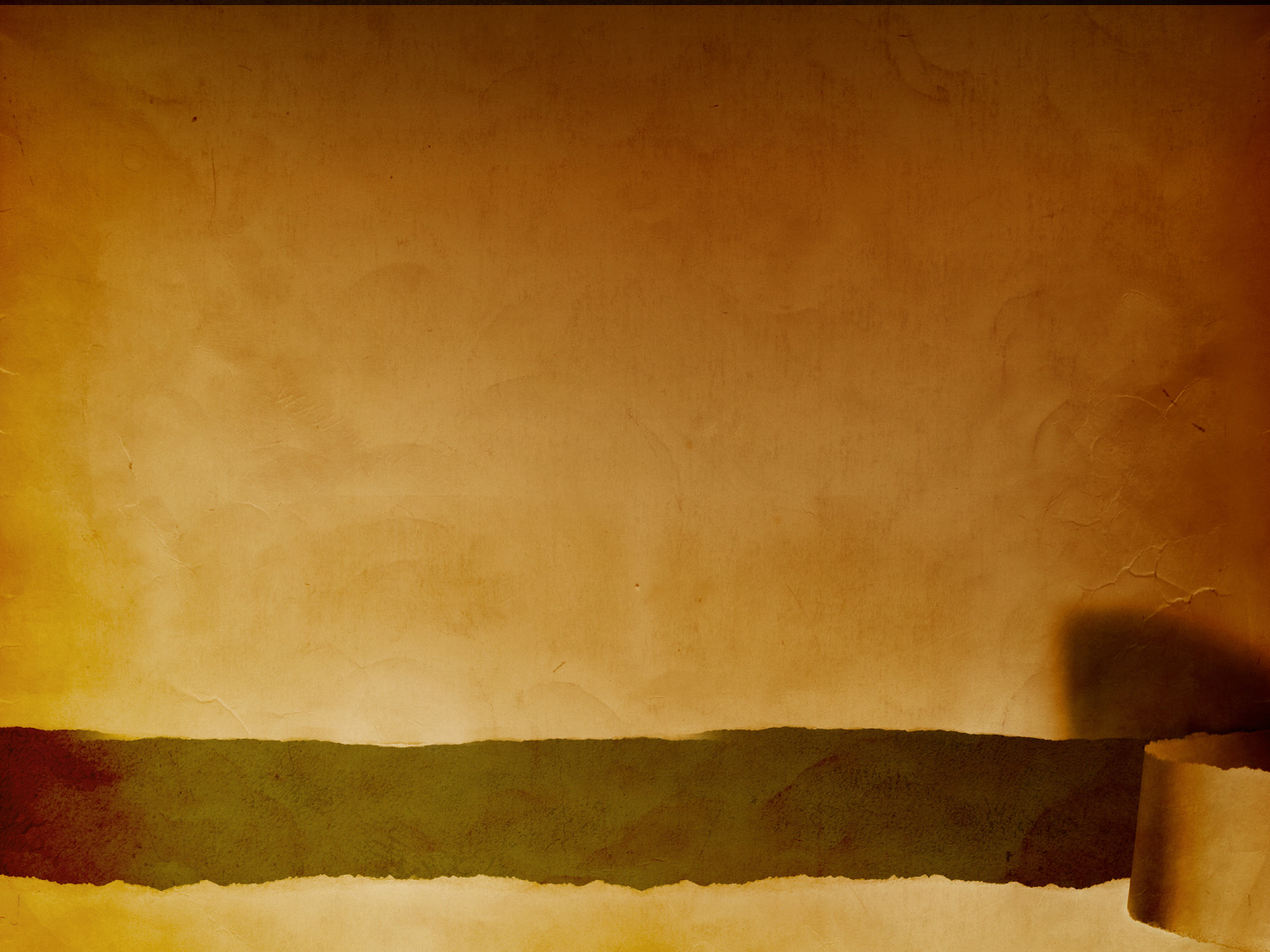 The Purpose of the Bible
1st Corinthians 2:9,10
“But, as it is written,“What no eye has seen, nor ear heard,nor the heart of man imagined,what God has prepared for those who love him”—these things God has revealed to us through the Spirit”
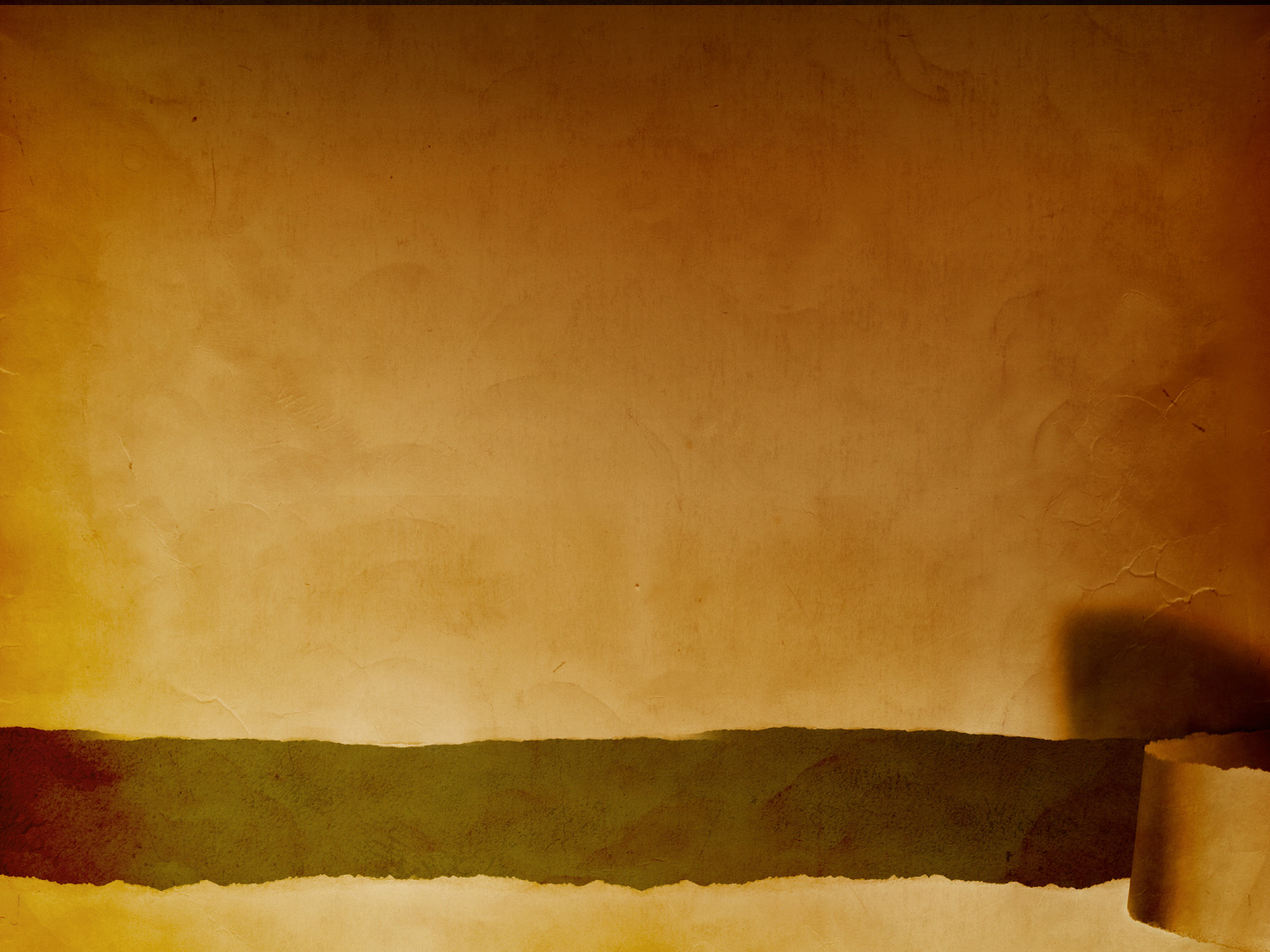 “Now to him who is able to do far more abundantly than all that we ask or think, according to the power at work within us, to him be glory in the church and in Christ Jesus throughout all generations, forever and ever. Amen.”
Ephesians 3:20,21
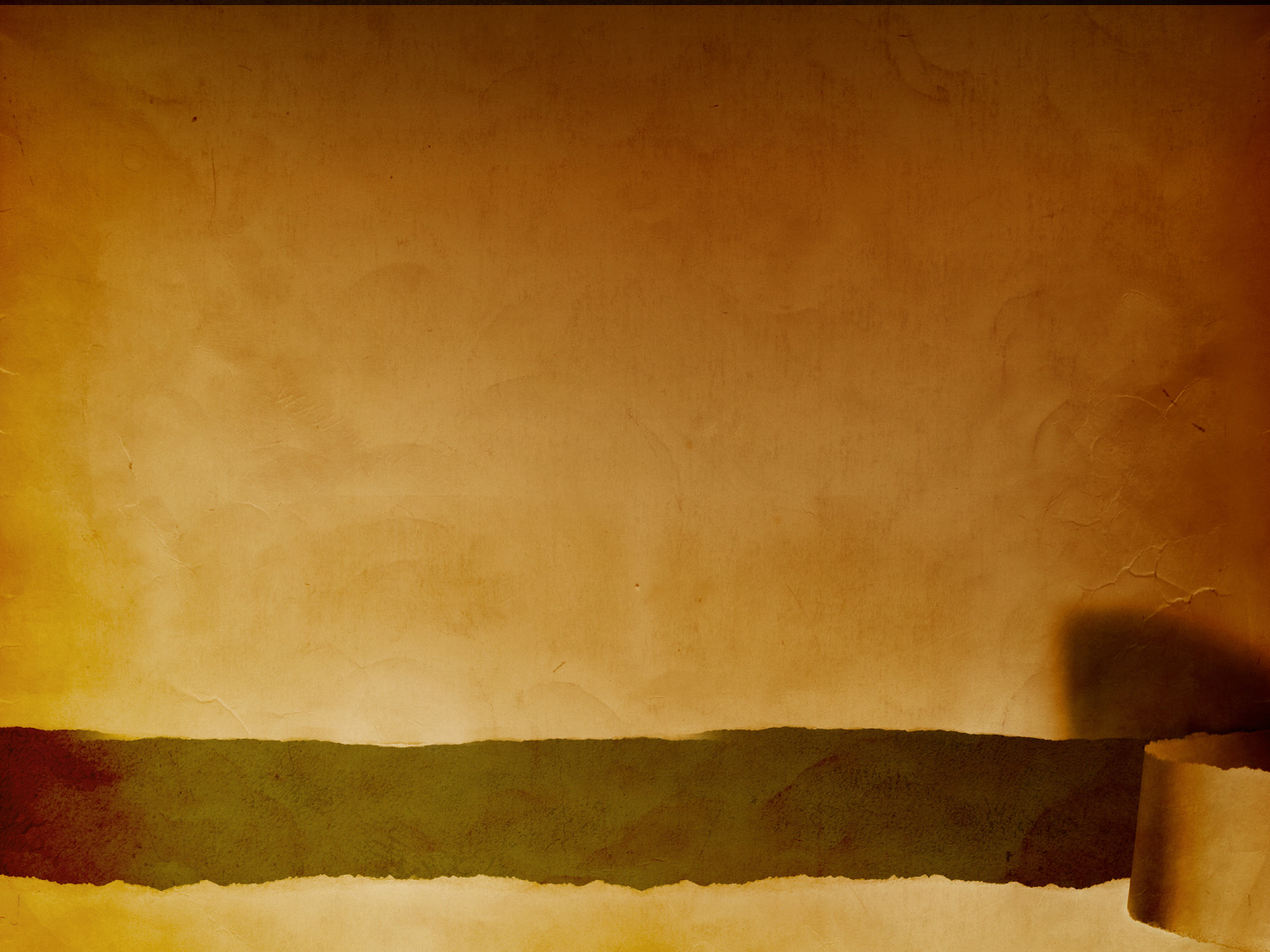 God’s Eternal Purpose
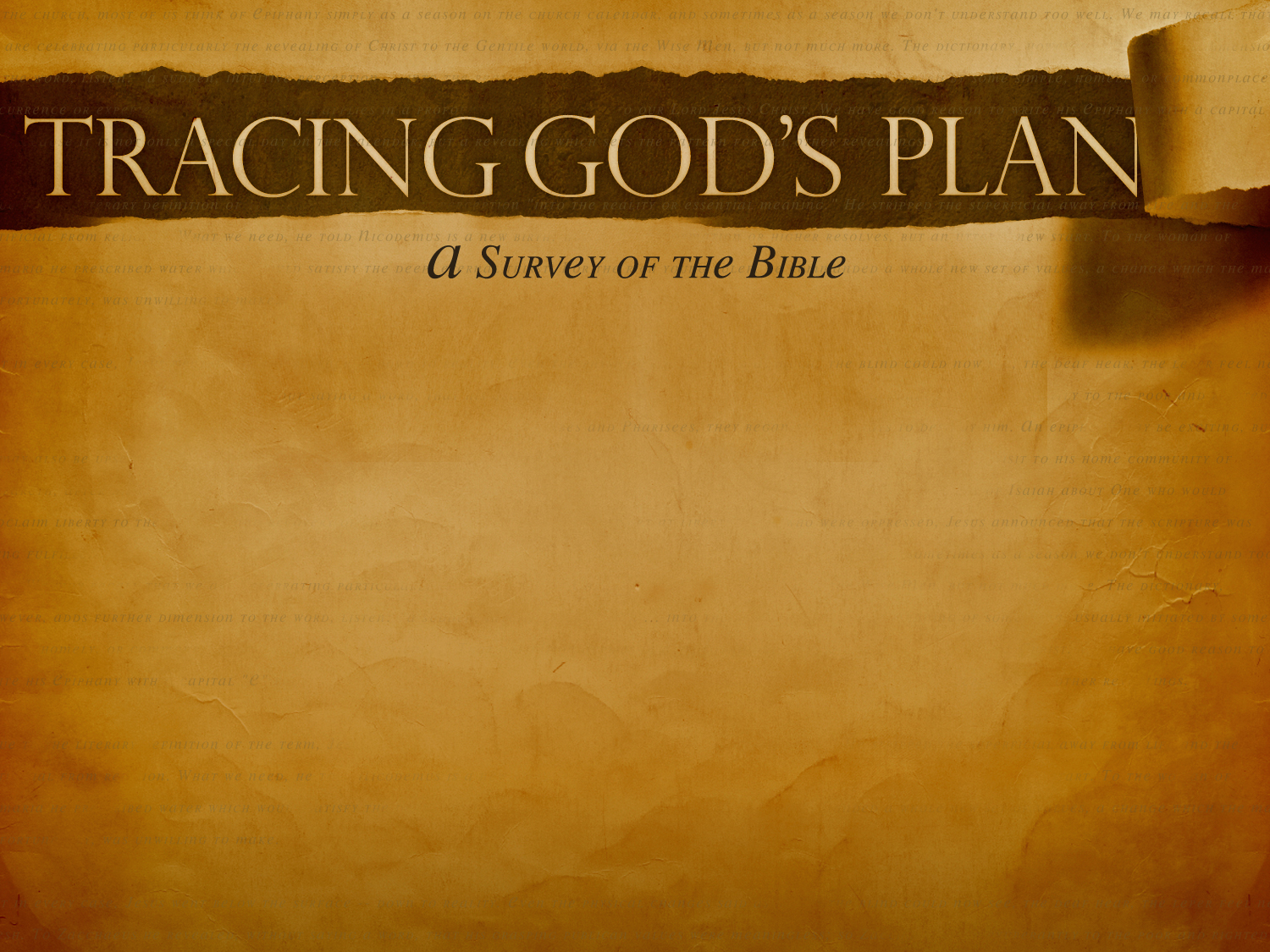 Inextricable
“Used for emphasizing that two things always exist together and you cannot separate them or consider them as separate.”
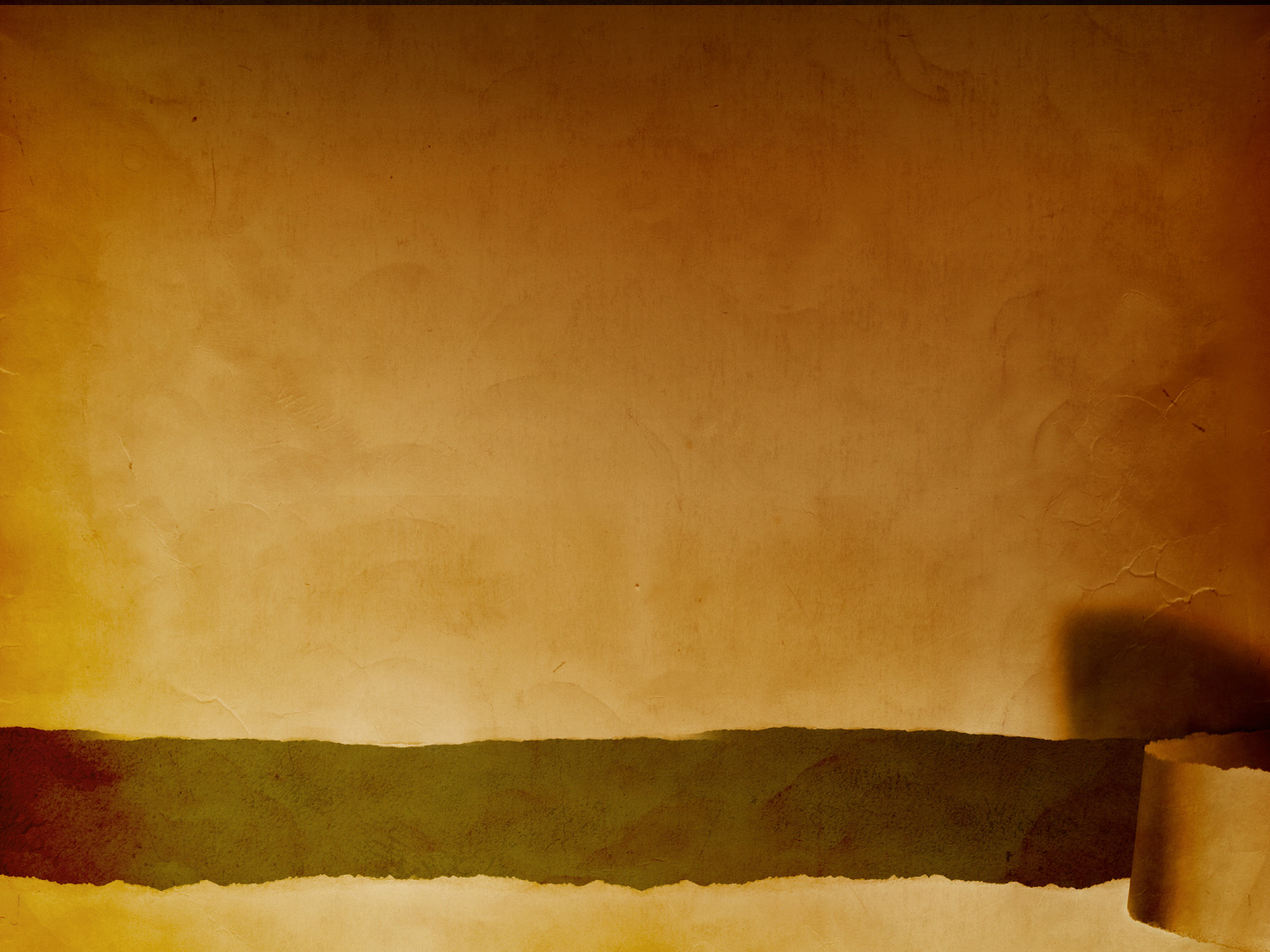 God’s Eternal Purpose
Ephesians 1
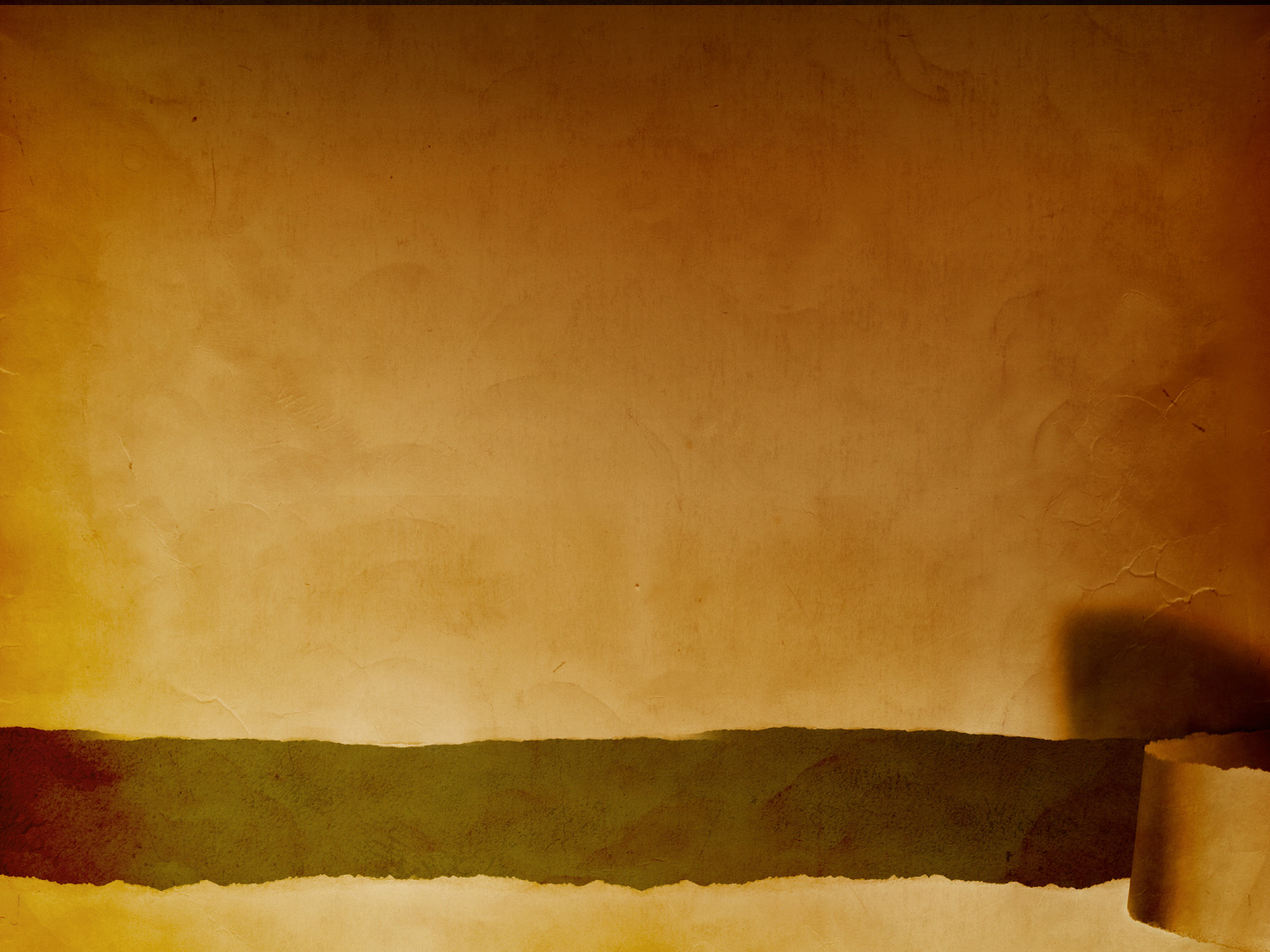 God’s Predetermination
Ephesians 1
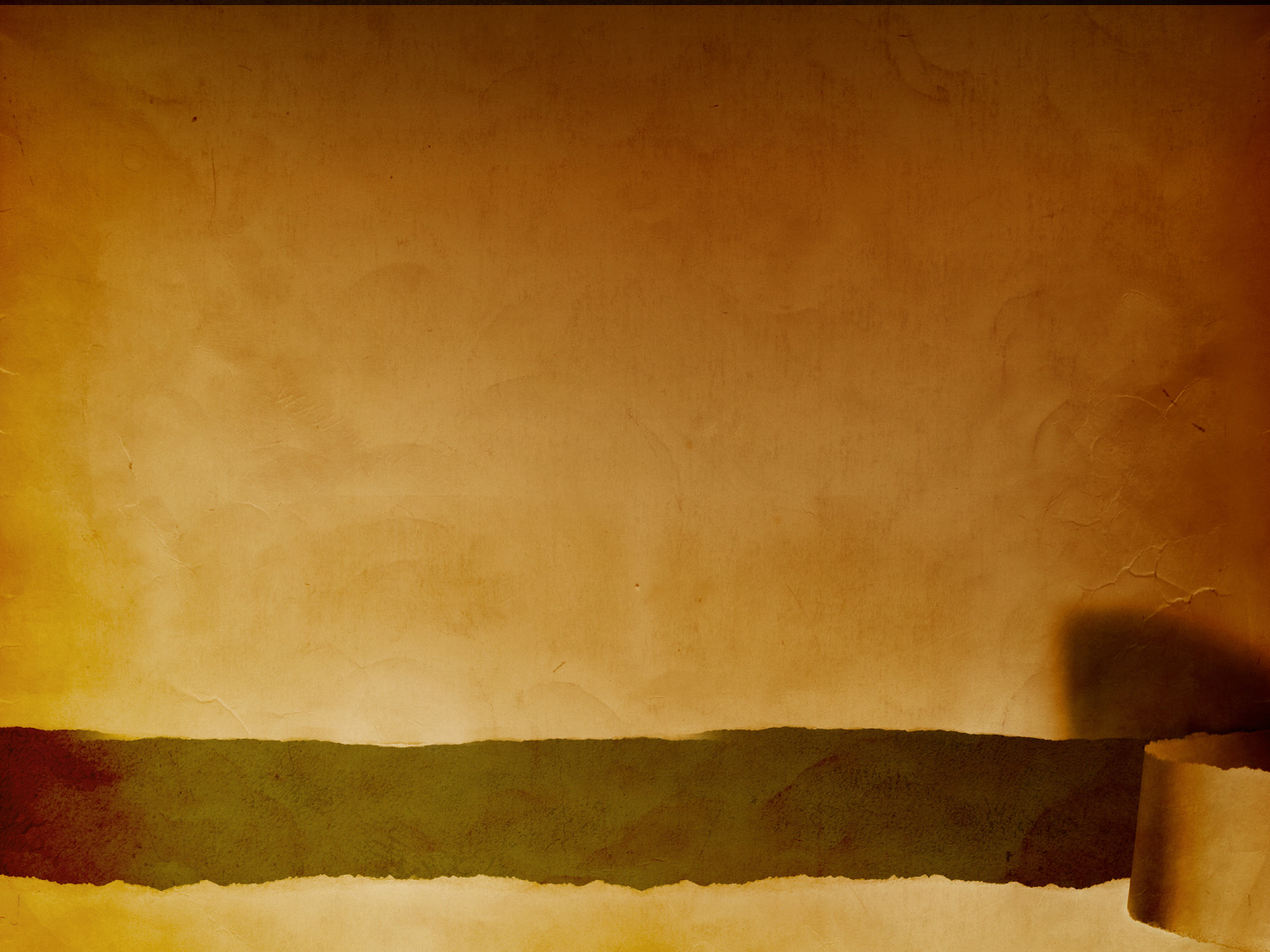 God’s Divine Revelation
Ephesians 3